ENGG2430A  Probability and Statistics for Engineers
Chapter 9: Classical Statistical Inference
Instructor: 	Shengyu Zhang
Preceding chapter: Bayesian inference
Preceding chapter: Bayesian approach to inference.
Unknown parameters are modeled as random variables. 
Work within a single, fully-specified probabilistic model. 
Compute posterior distribution by judicious application of Bayes' rule.
This chapter: classical inference
Classical inference
Bayesian:



Classical:
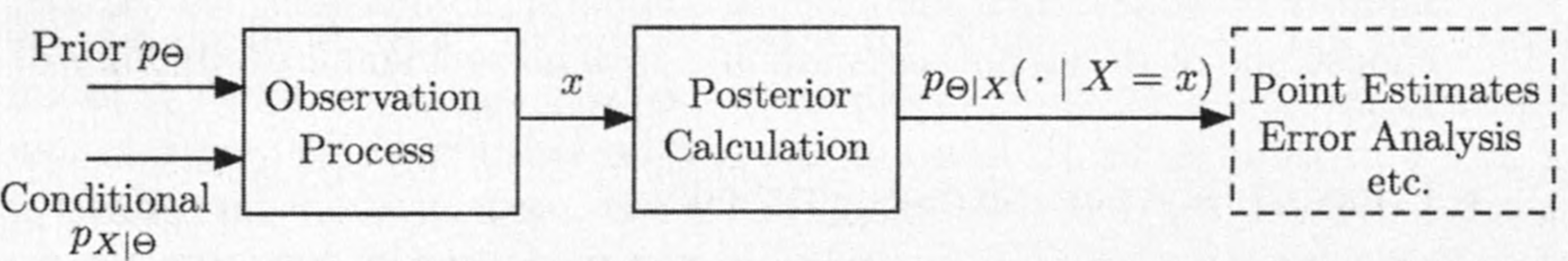 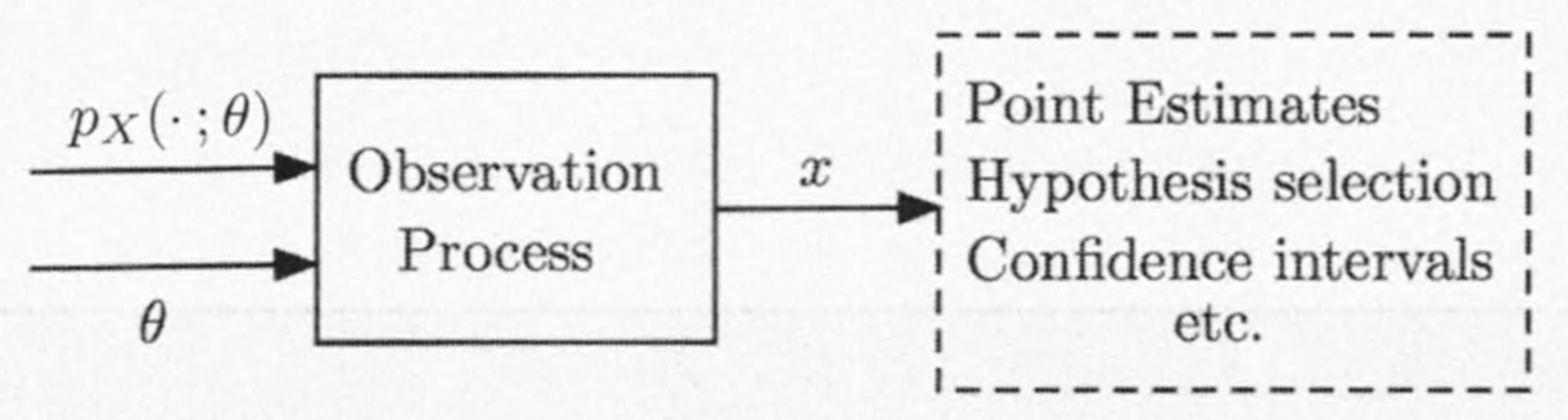 Notation
Content
Classical Parameter Estimation
Linear Regression
Binary Hypothesis Testing
Significance Testing
Terminology regarding estimators
bias
Consistent
Maximum Likelihood Estimation (MLE)
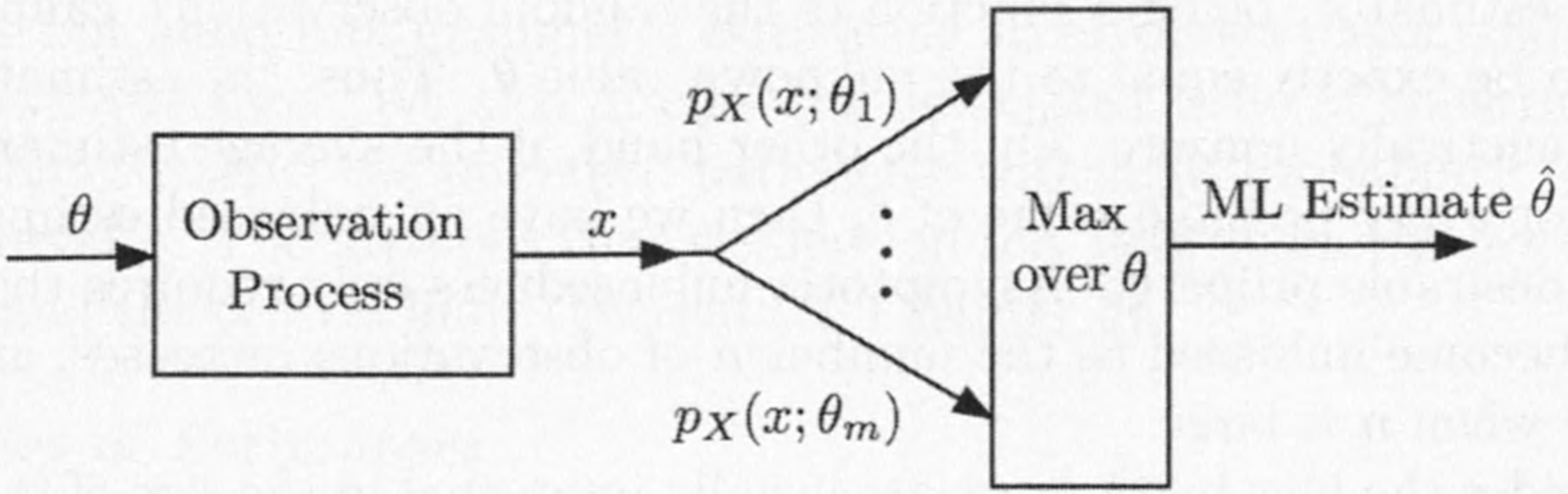 Comparison with Bayesian MAP
Estimating parameter of exponential
Estimating parameters of normal
Properties of MLE
Estimation of the Mean
Estimation of the Variance
Confidence Intervals
Content
Classical Parameter Estimation
Linear Regression
Binary Hypothesis Testing
Significance Testing
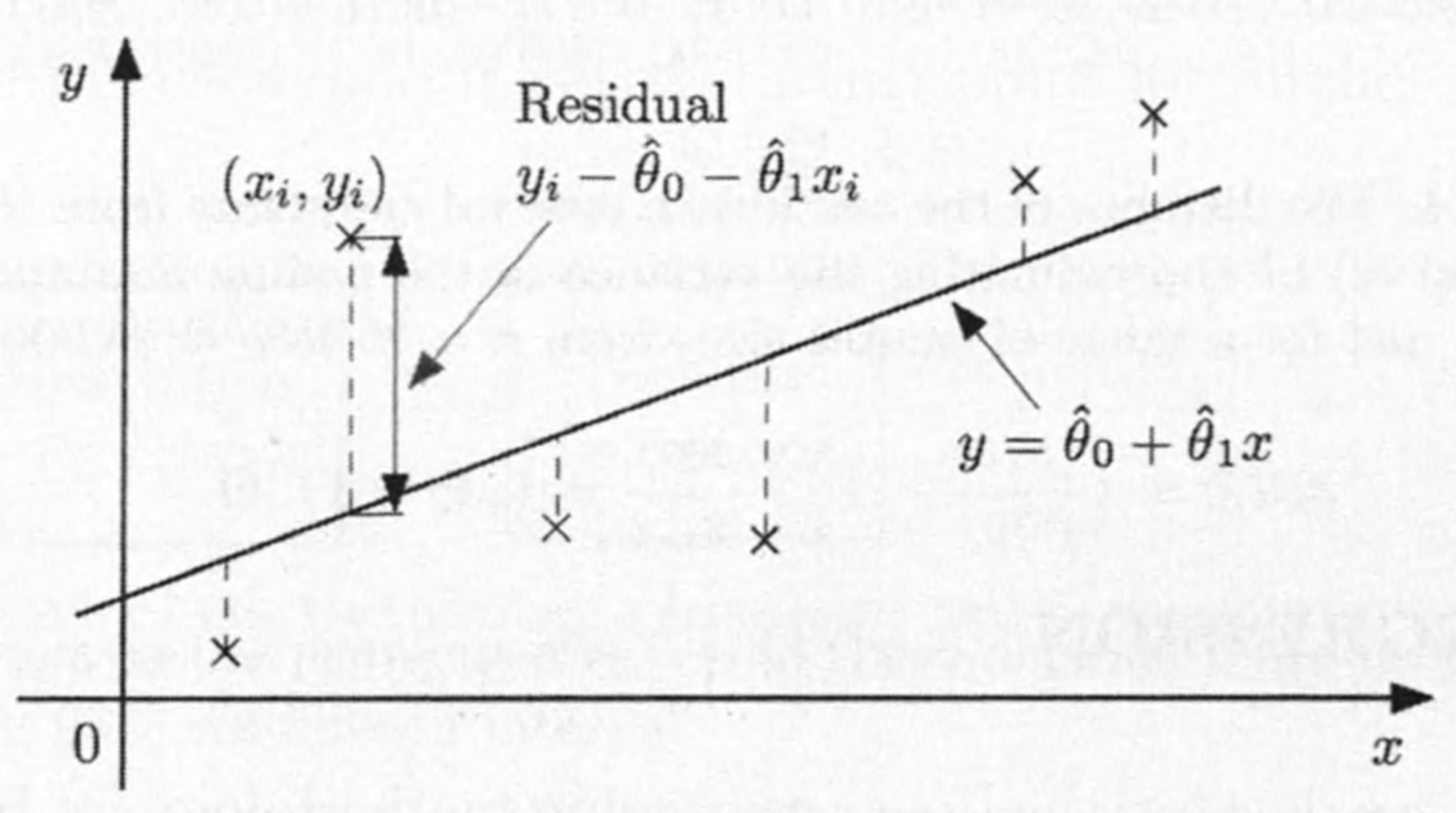 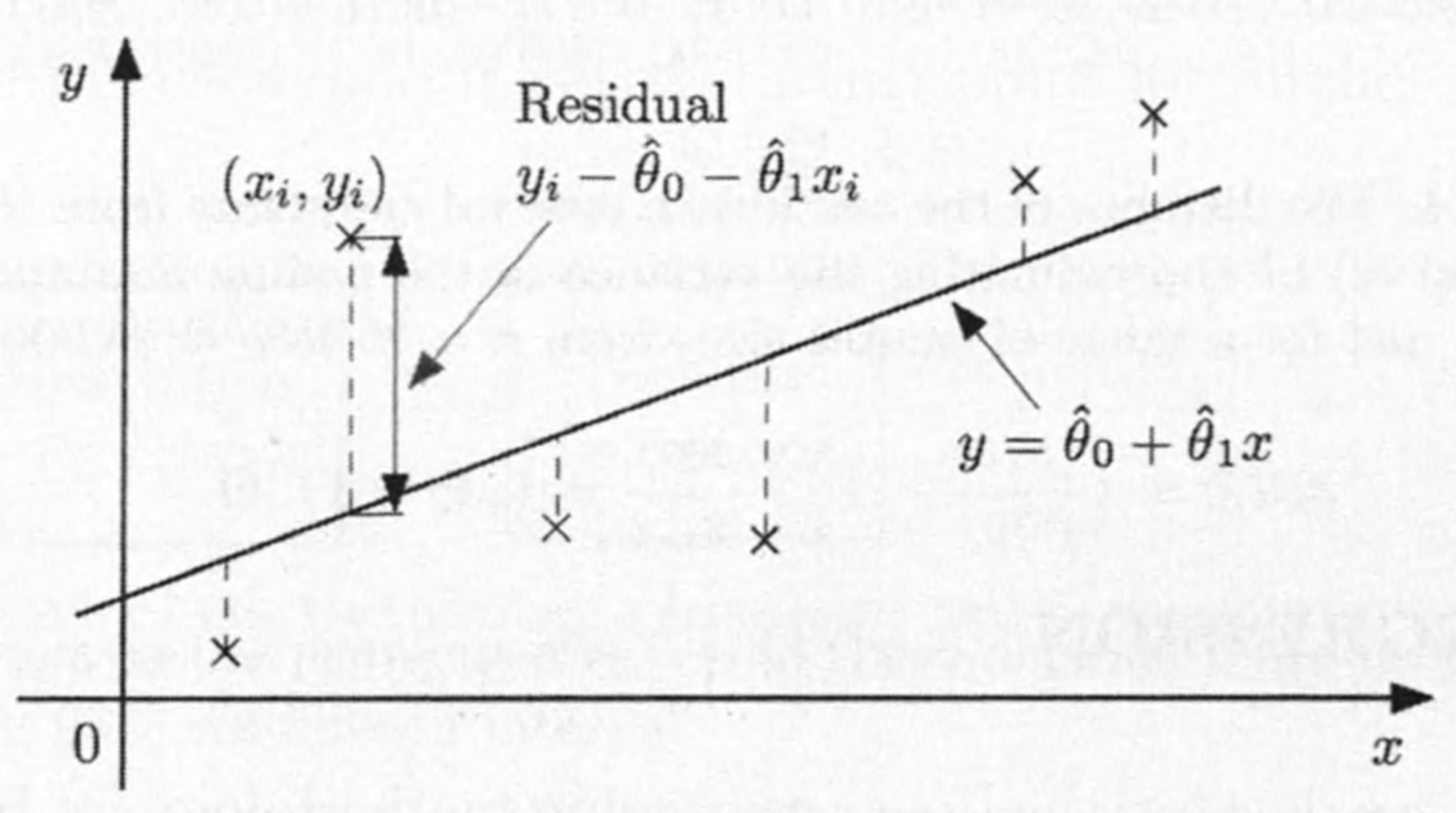 Note that the postulated linear model may or may not be true. 
The true relation between the two variables may be nonlinear. 
In practice, there is often an additional phase where we examine whether the hypothesis of a linear model is supported by the data and try to validate the estimated model.
Content
Classical Parameter Estimation
Linear Regression
Binary Hypothesis Testing
Significance Testing
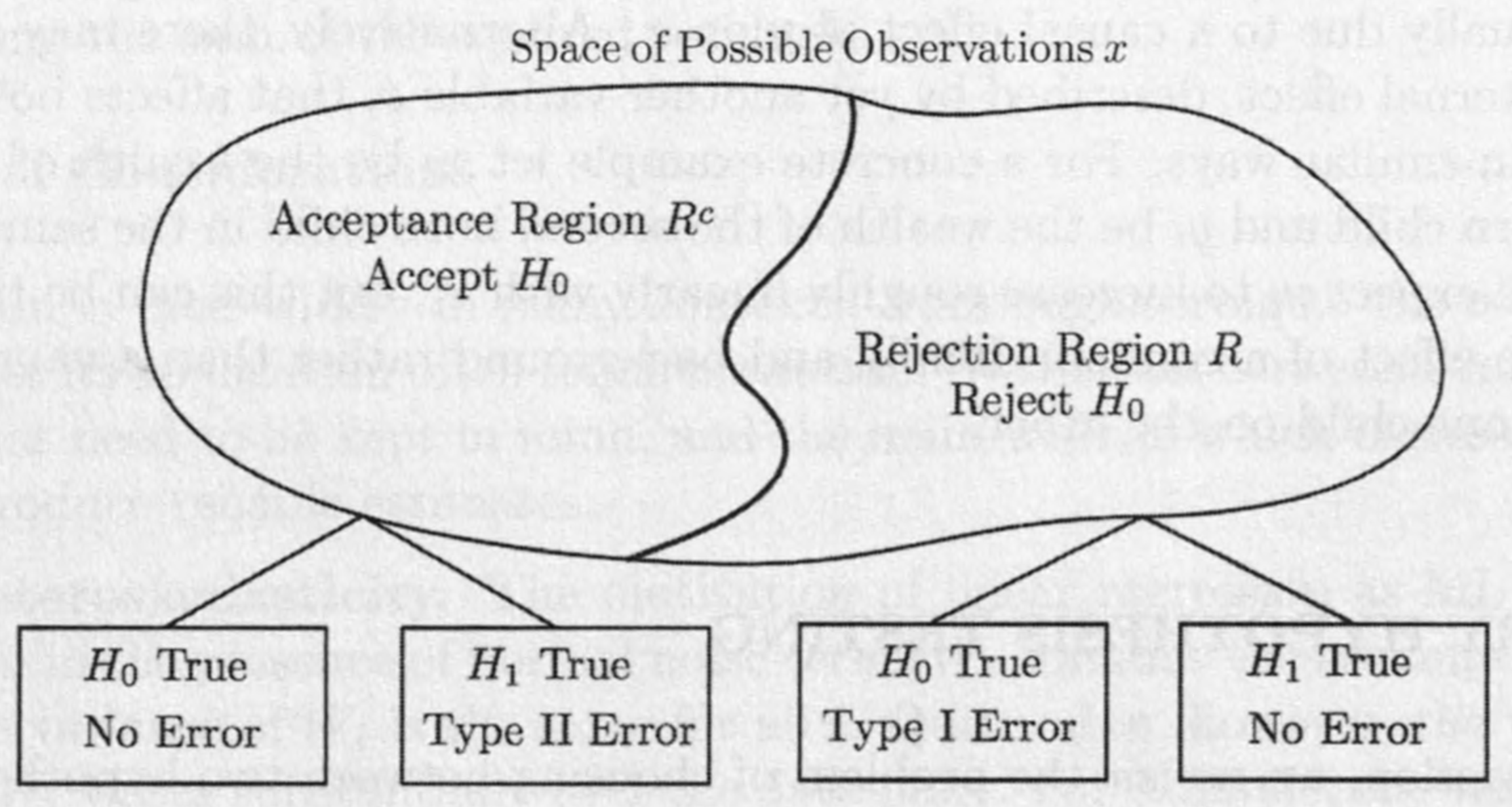 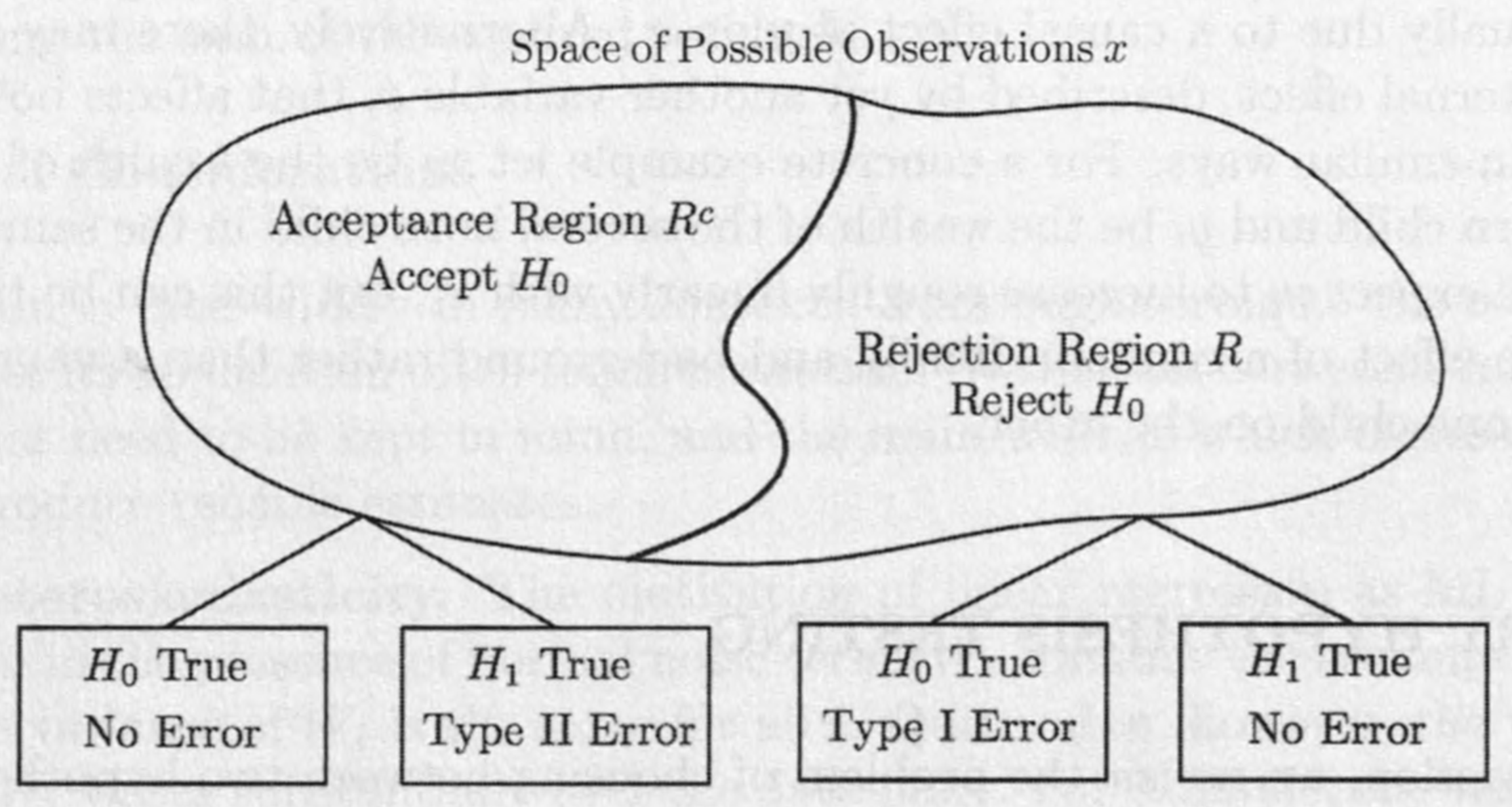 Likelihood Ratio Test (LRT)
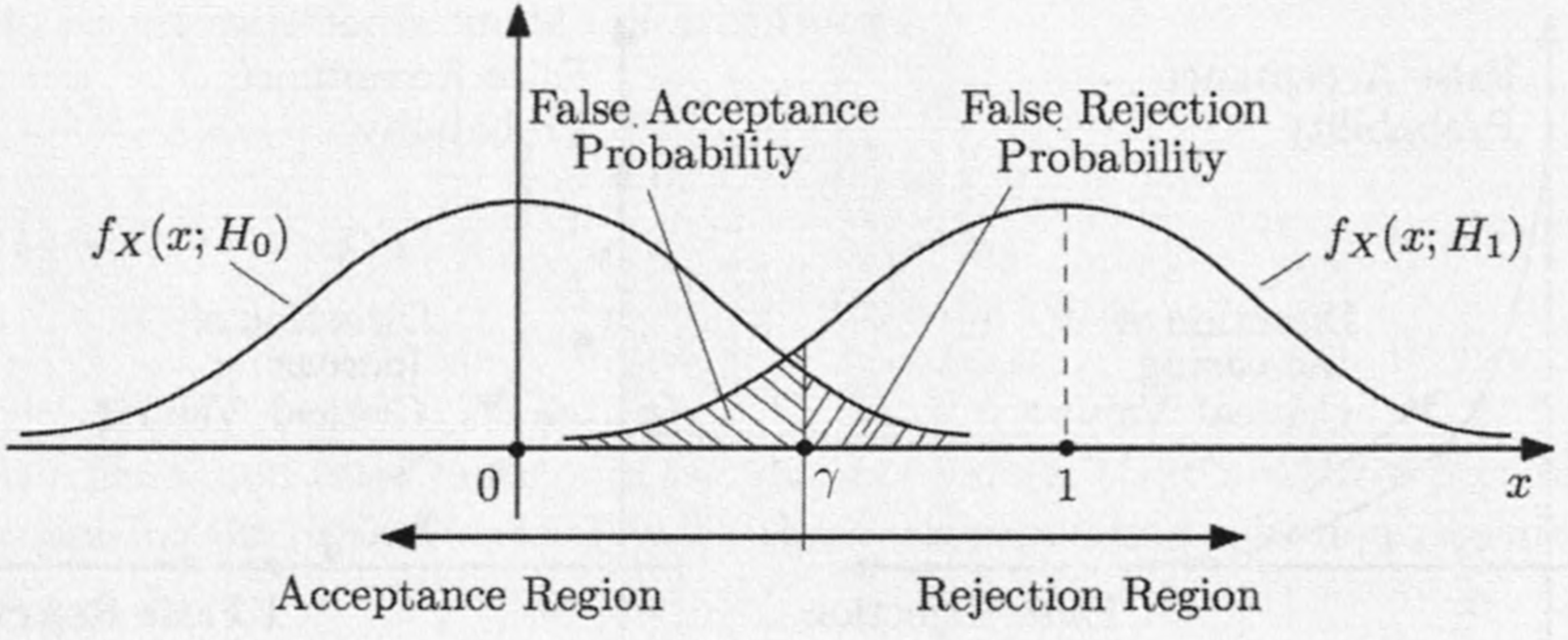 We have motivated so far the use of a LRT through an analogy with Bayesian inference. 
However, it also has a stronger justification. 
For a given false rejection probability, the LRT offers the smallest possible false  acceptance probability.
Neyman-Pearson Lemma
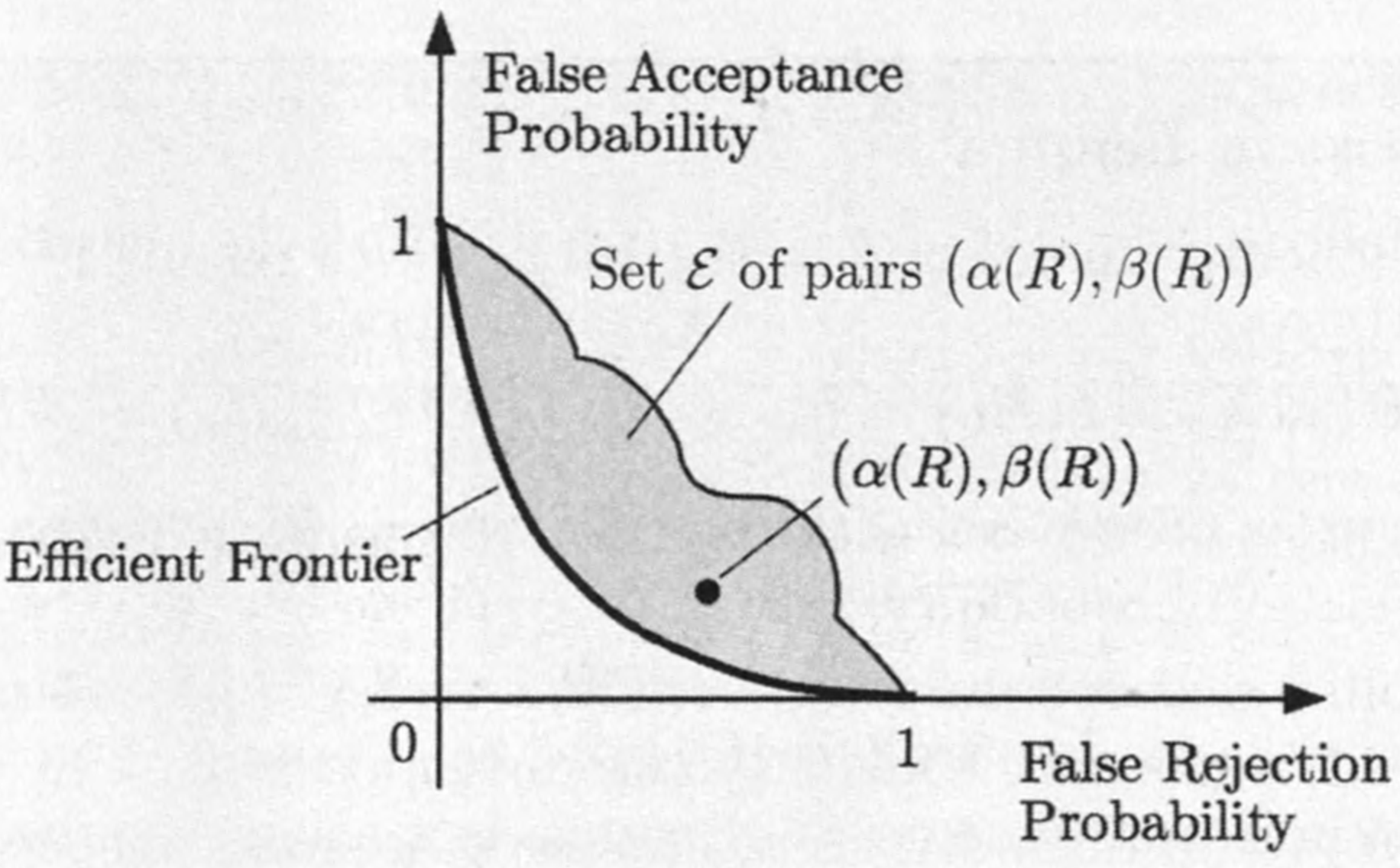 Content
Classical Parameter Estimation
Linear Regression
Binary Hypothesis Testing
Significance Testing
Hypothesis testing problems encountered in realistic settings do not always involve two well-specified alternatives. 
So the methodology in the preceding section cannot be applied.
This section introduces an approach to this more general class of problems. 
Note: a unique or universal methodology is not available. There is a significant element of judgment and art that comes into play.
Motivation
The General Approach
We introduce the general approach through a concrete example. 

We then summarize and comment on the various steps involved.
Example: Is my coin fair?
Significance Testing Methodology
Comments and interpretation